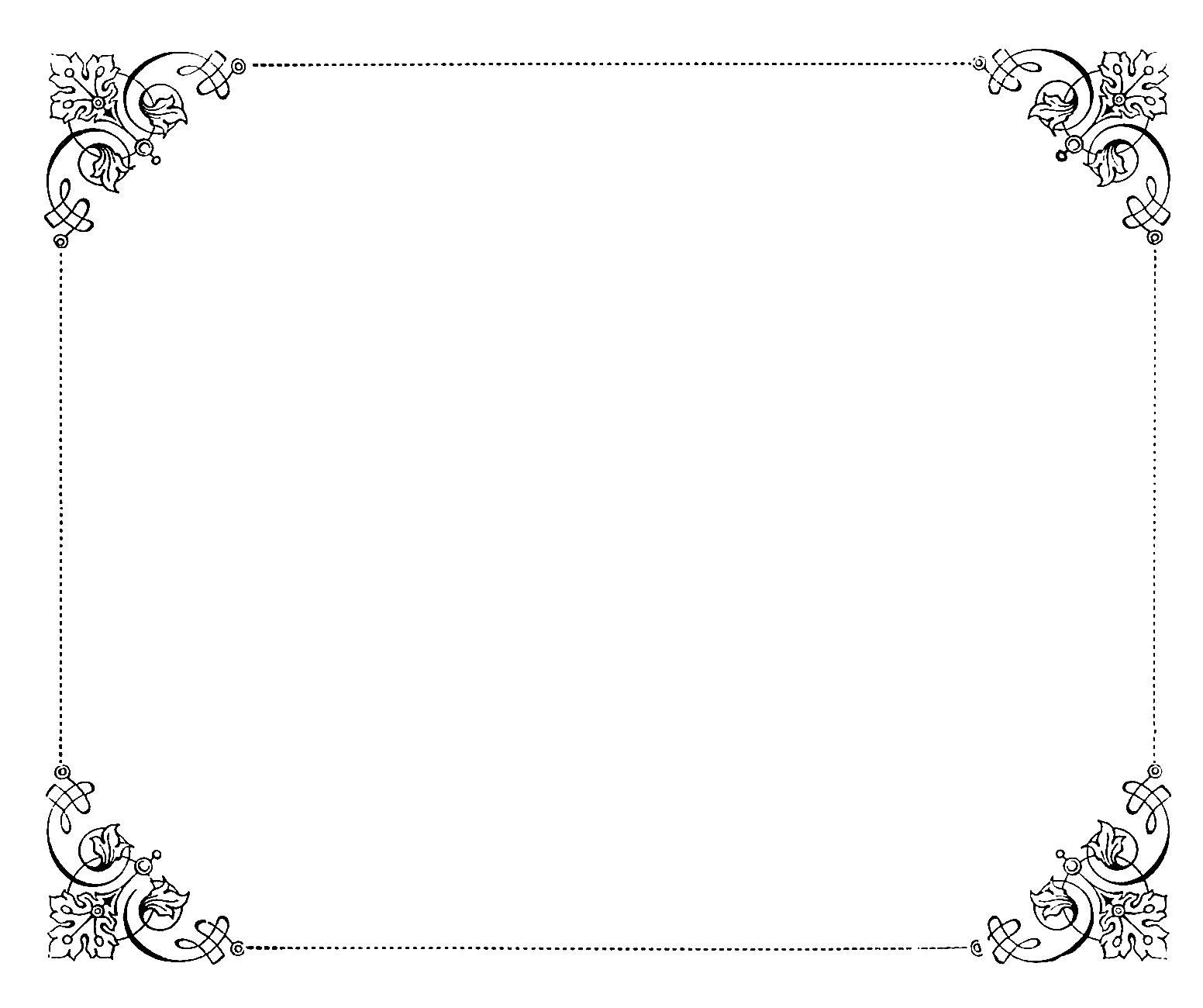 Lawndale Museum
Rockledge, Florida
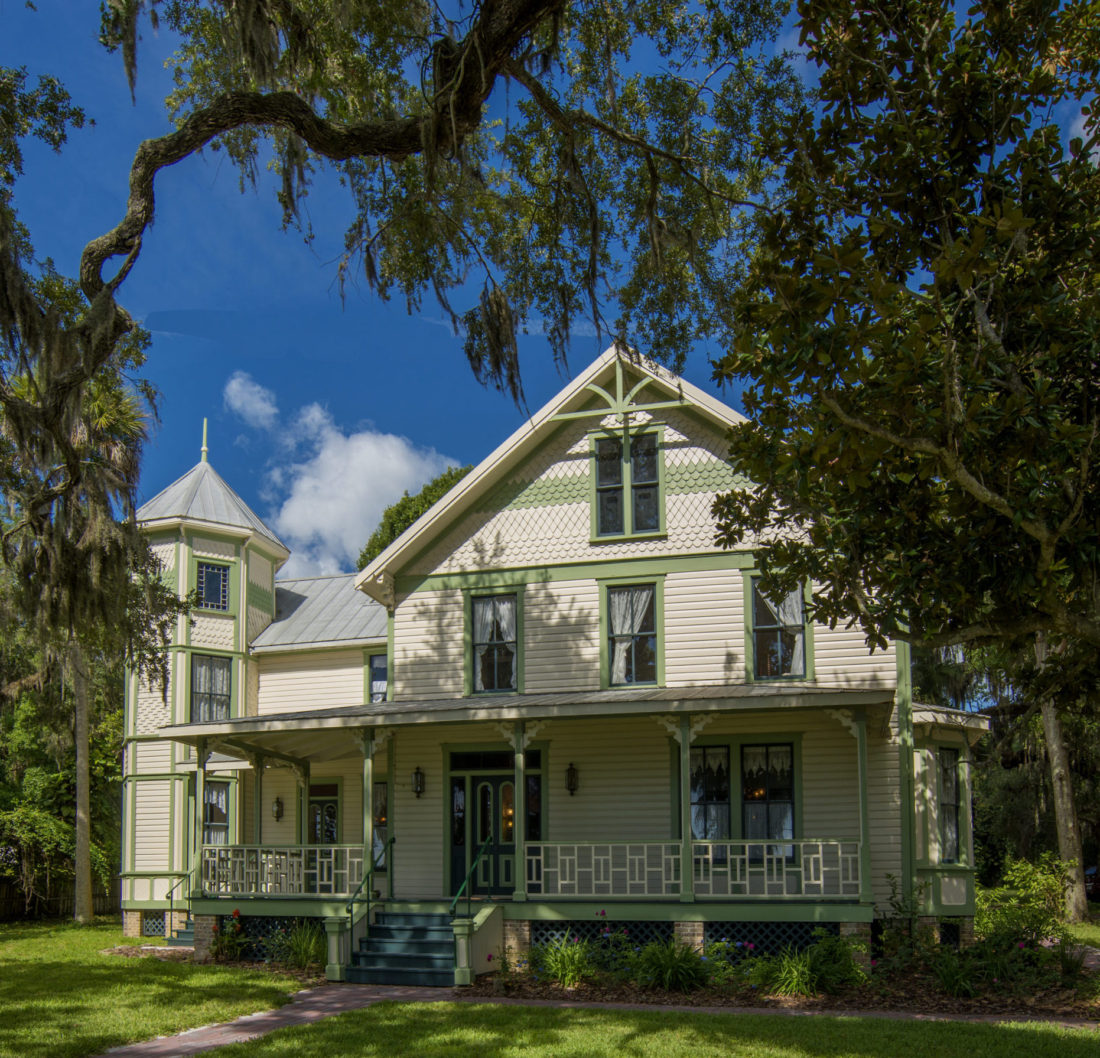 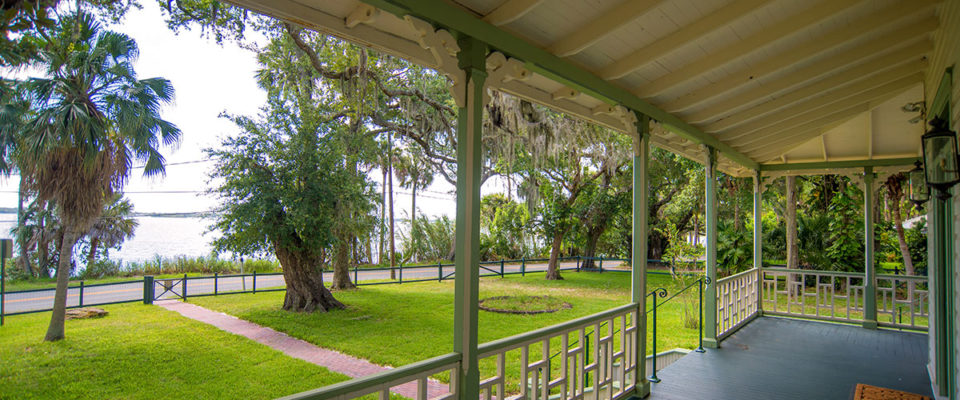 The property is listed on the National Register of Historic Places as part of the
     Rockledge Drive Historic District

Lawndale is a historic home in Rockledge, Florida, built by Hiram Smith Williams.

Lawndale was completed in 1874 and is of Queen Ann style architecture for both interior and exterior design

Brevard County purchased home in 1989 to become a museum

Now 100% cared for through volunteers and the Preservation and Education Trust
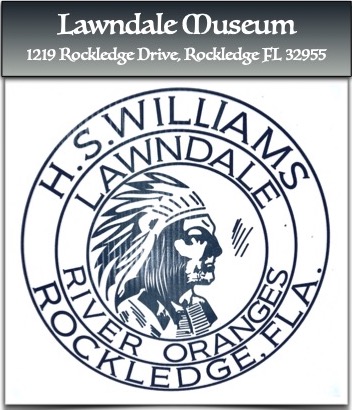 Lawndale began with…H.S. Williams.
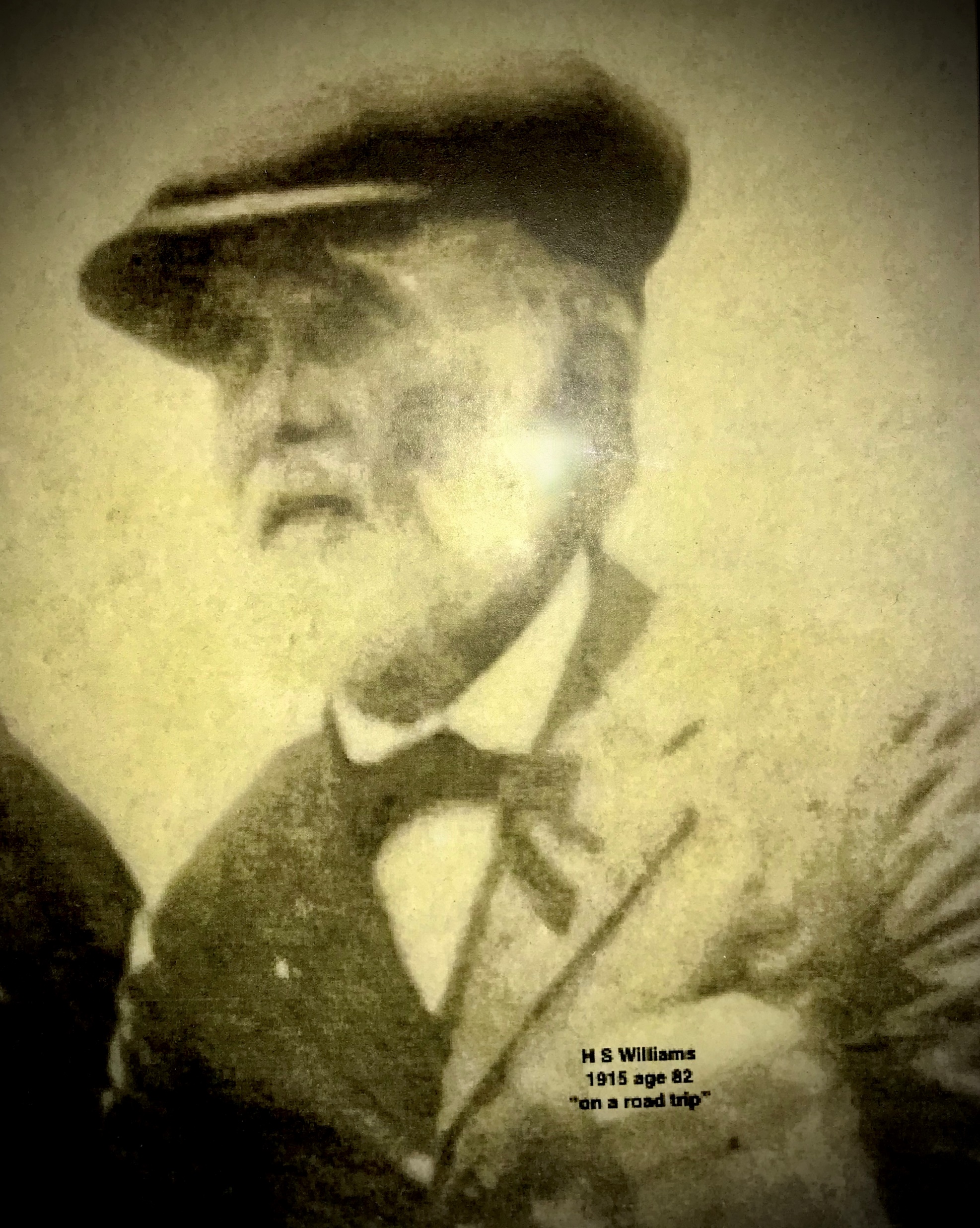 Carriage builder  by trade, carpenter
Lived in MANY parts of our country until settling in Rockledge in 1874 

Started a citrus business

Became a major contributor to our county through his responsible actions-

First postmaster and state senator, county treasurer, school trustee and established our first schoolroom in his house. Brought telephone service to the county in the early 1900’s.
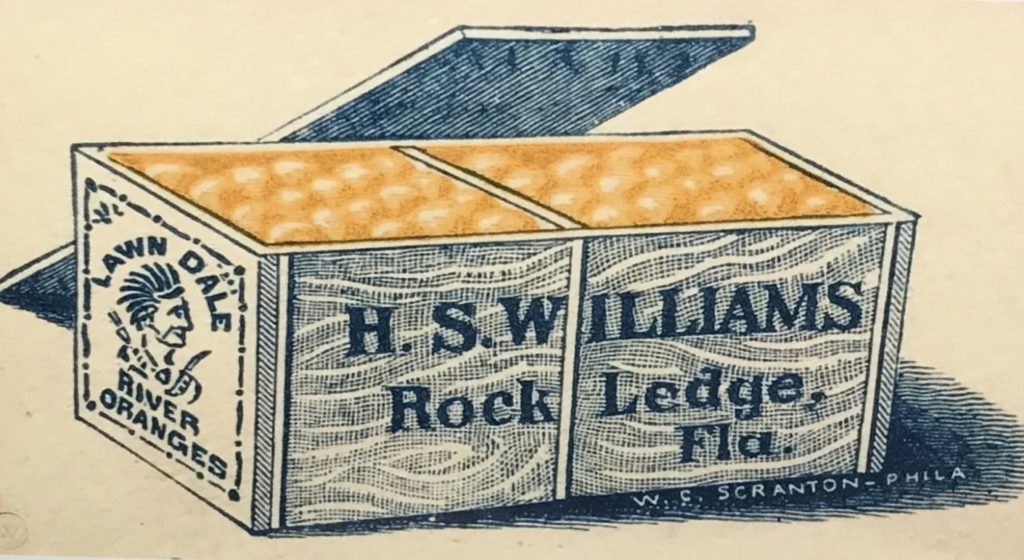 Hiram Smith ( H.S.) Williams
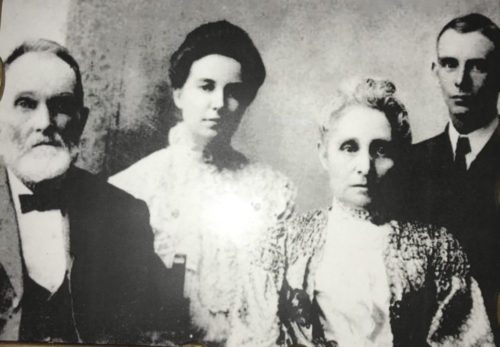 The Williams Family
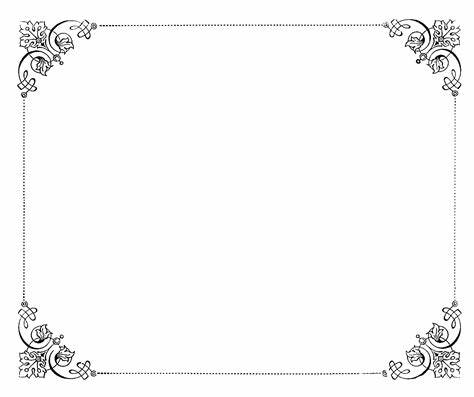 Some of the views of the Lawndale Museum 

 A living history museum,  to present what life was like in the late-nineteenth century in Rockledge.
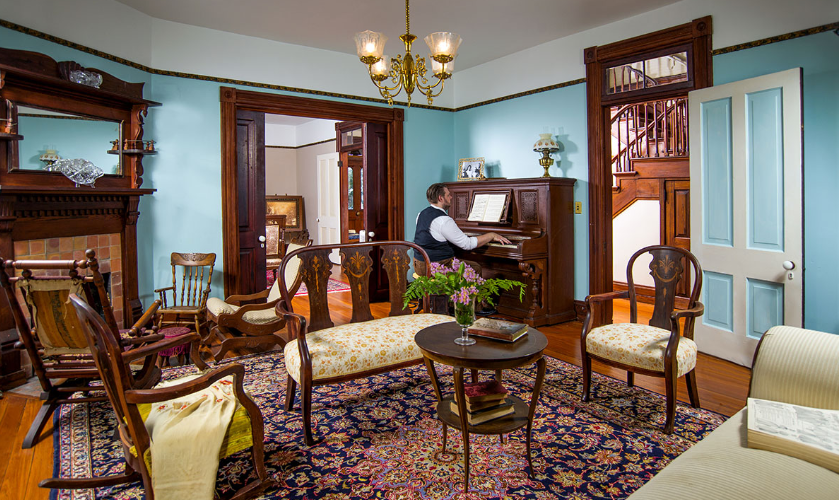 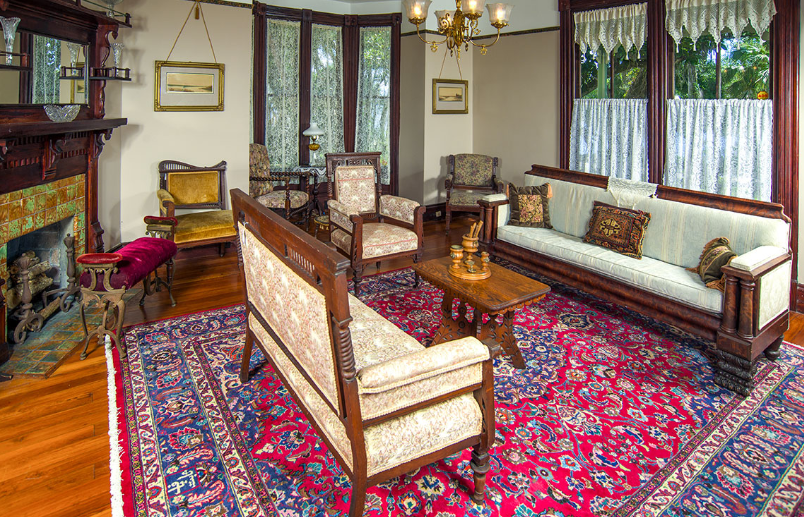 Former Fountain in front yard- during a tough freeze- 1894
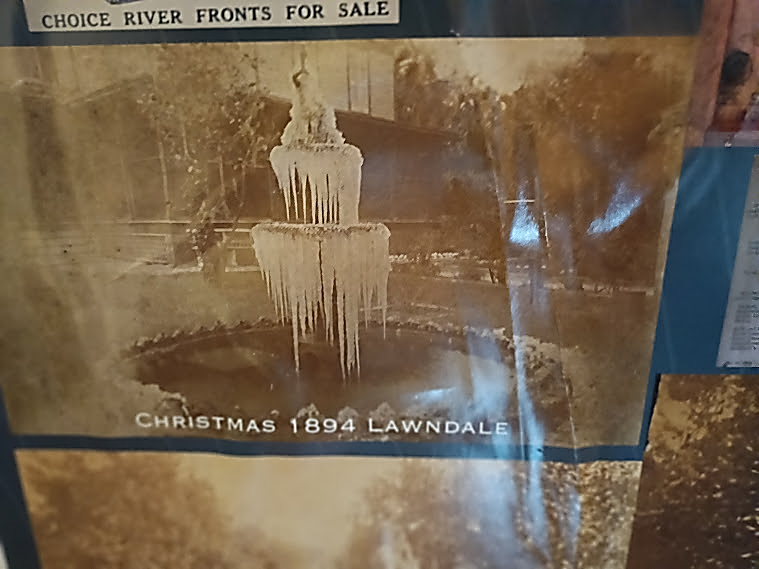 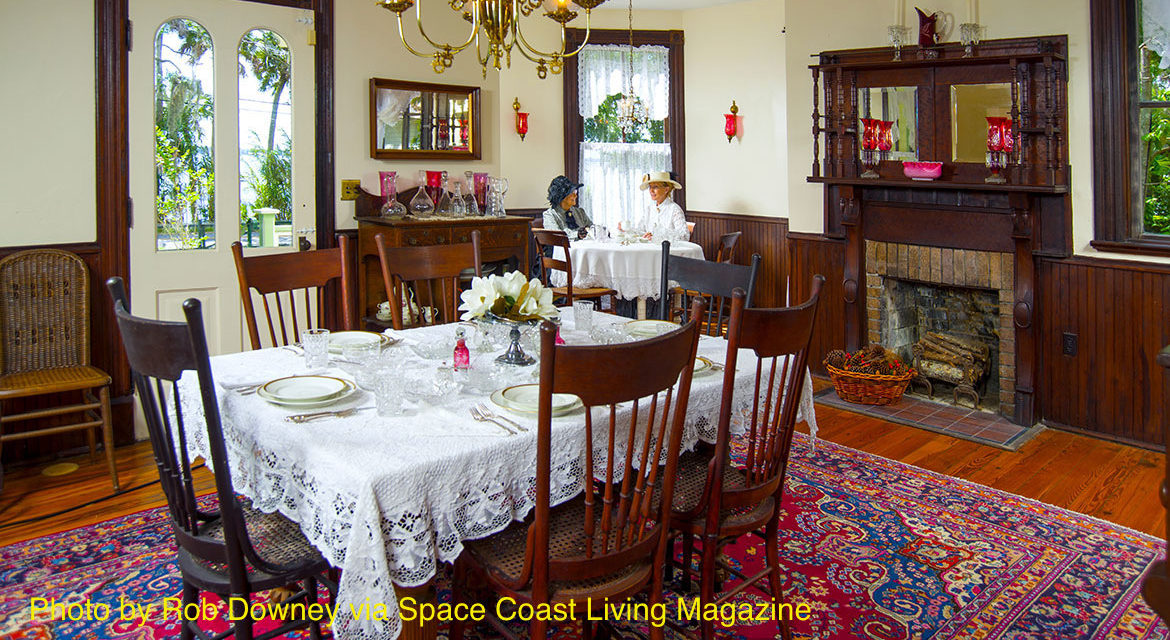 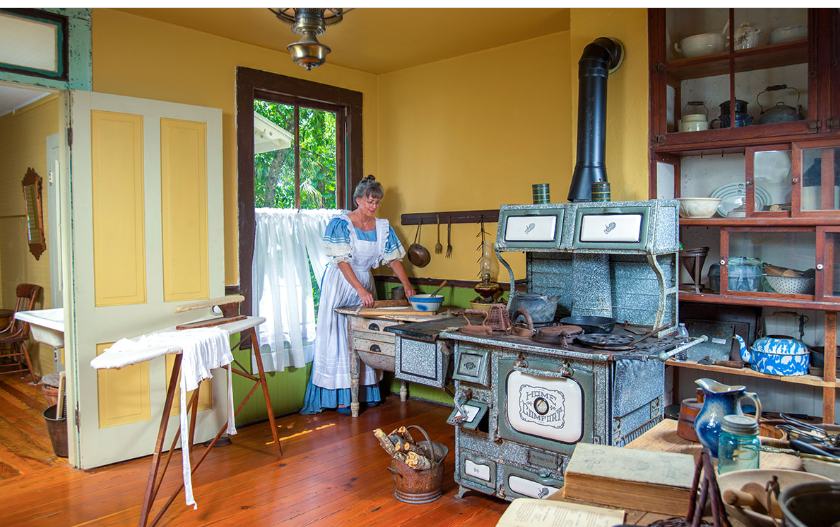 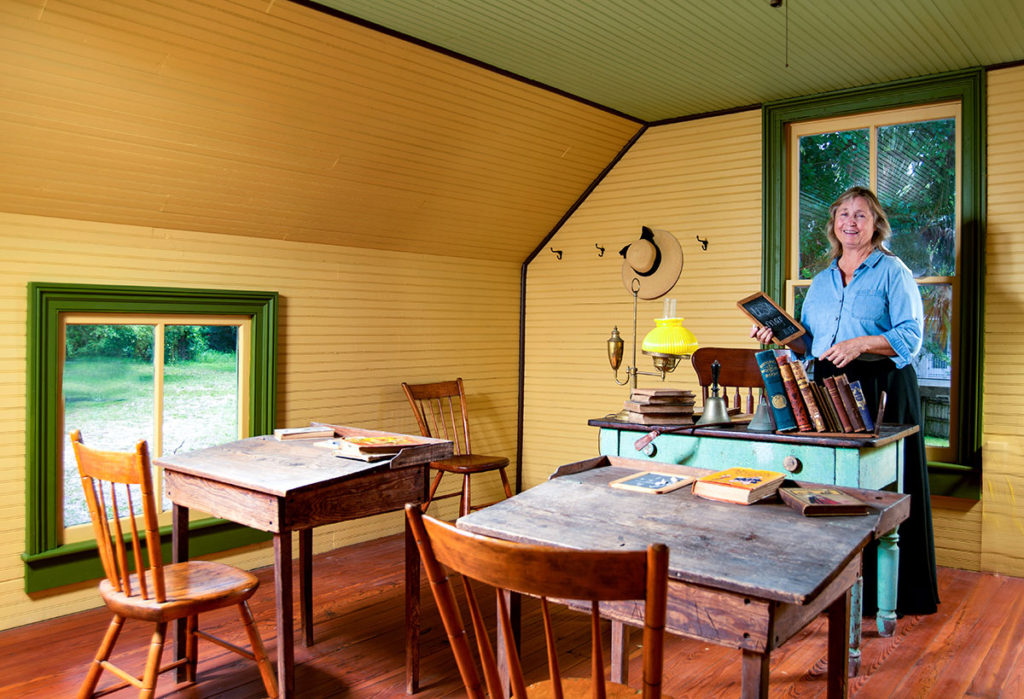 It is believed that the school room is one of the first schools that was in the county, providing education for not only the Williams children but also children from the neighborhood.
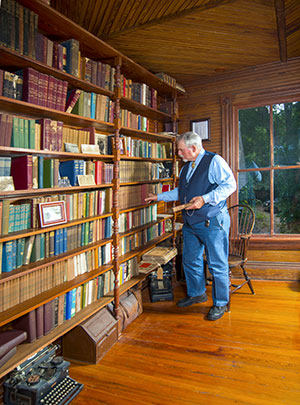 On the second floor is the office of H. S. Williams which includes the extensive family library.
Volunteers and guides reflect the dress and decorum of the times of the 1800’s for the tours that occur on the first and third Saturdays of each month.
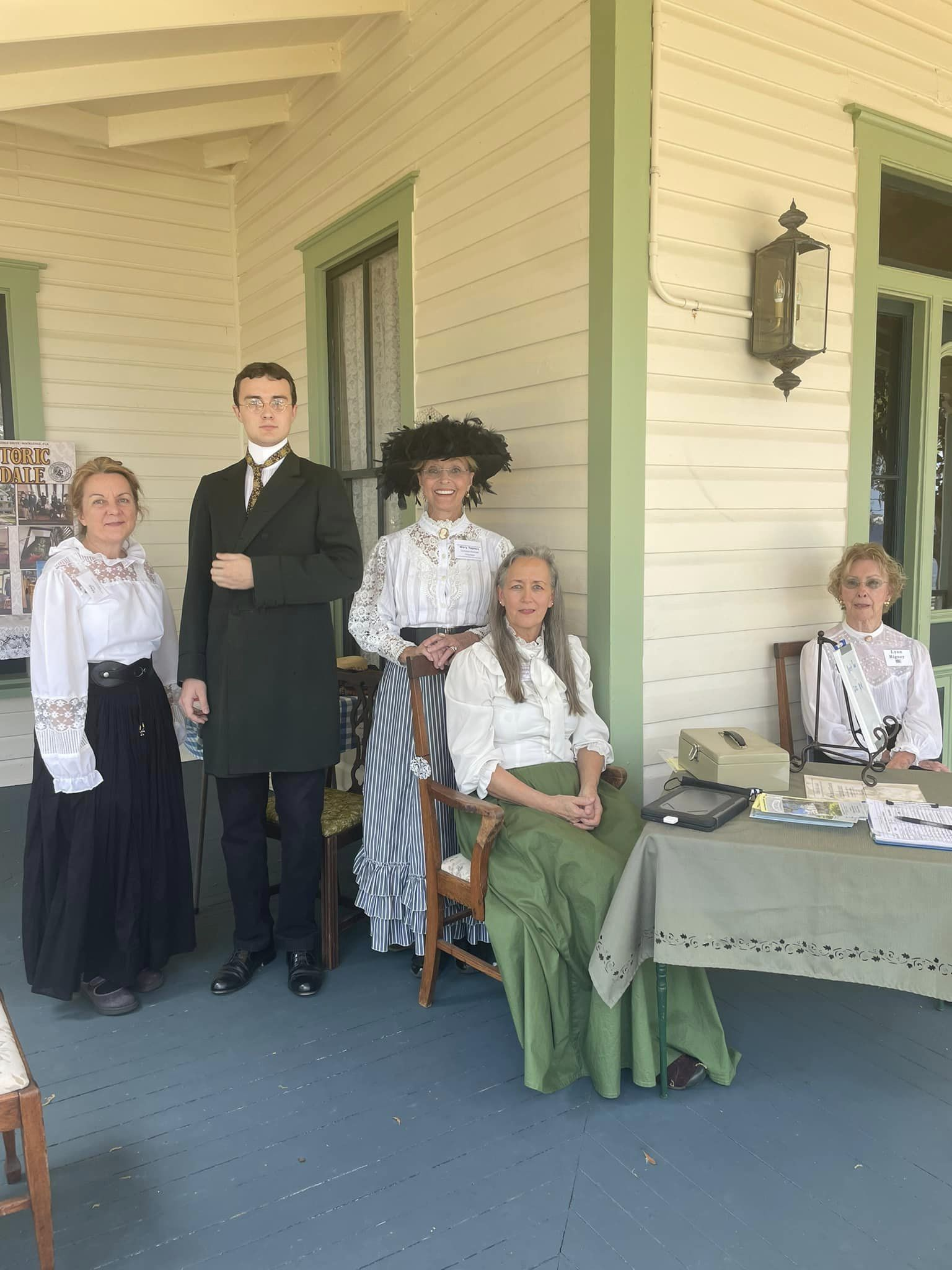 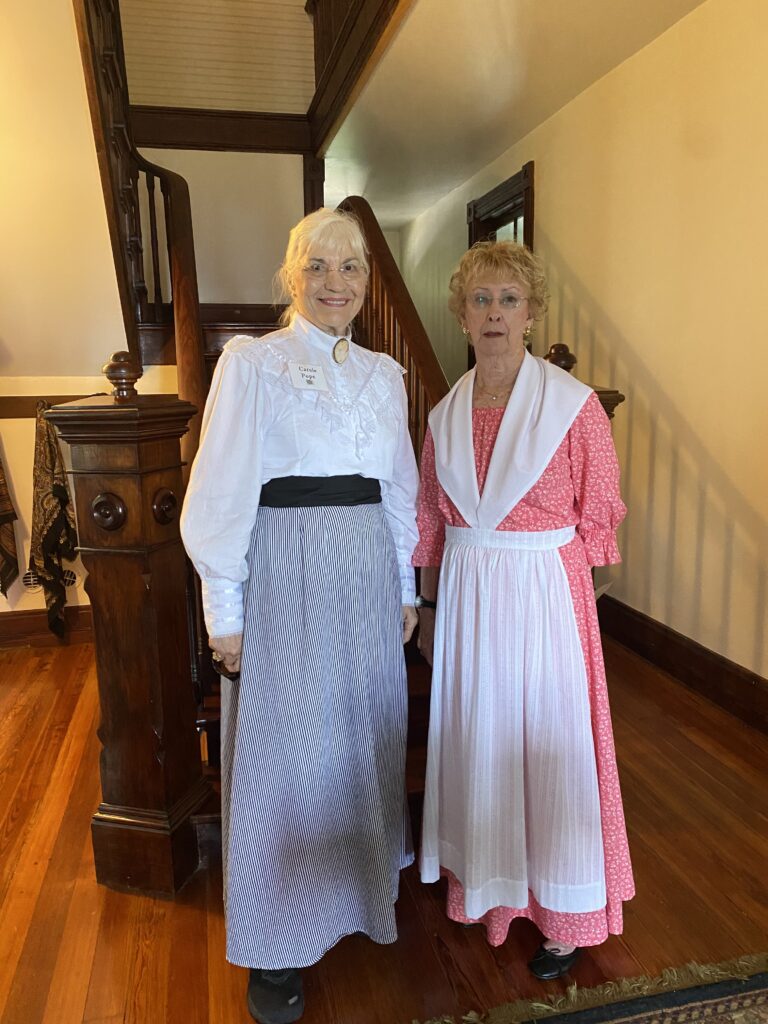 Regular HoursThe 1st & 3rd Saturday of Every Month from 10am – 3pm.
Other HoursRequests for Tours Outside of the Regular Hours can be submitted via an email to: FriendsofLawndale@gmail.com
Admission – $10 Donation
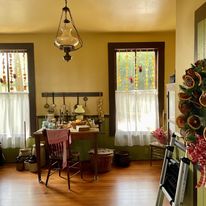 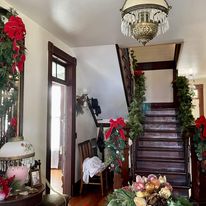 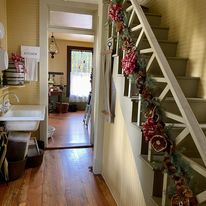 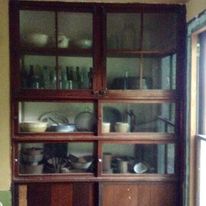 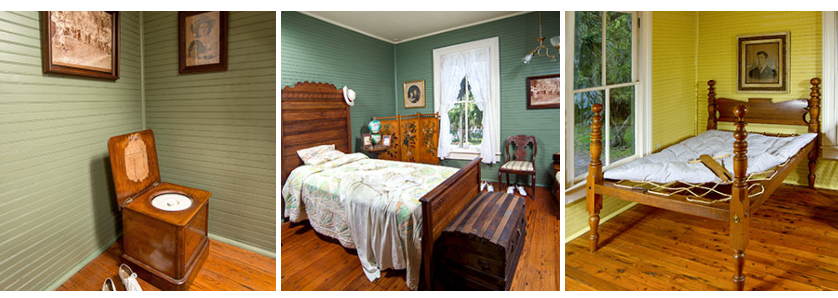 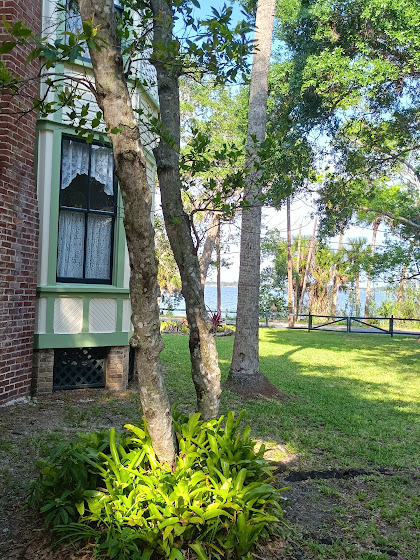 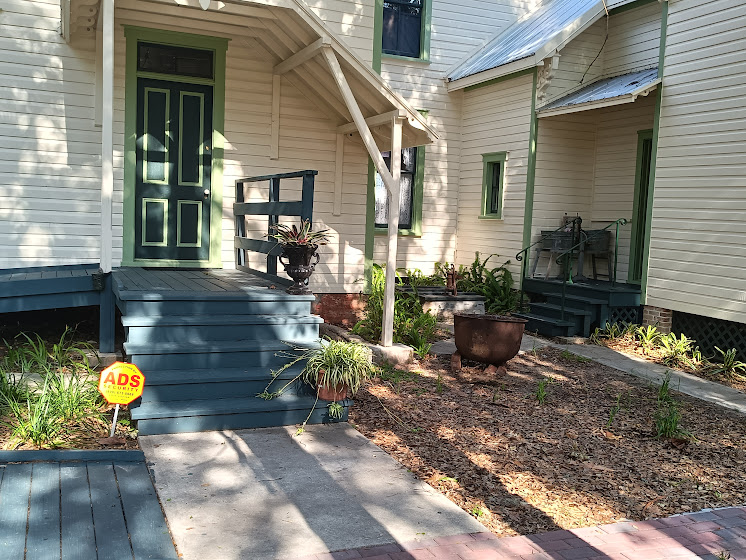 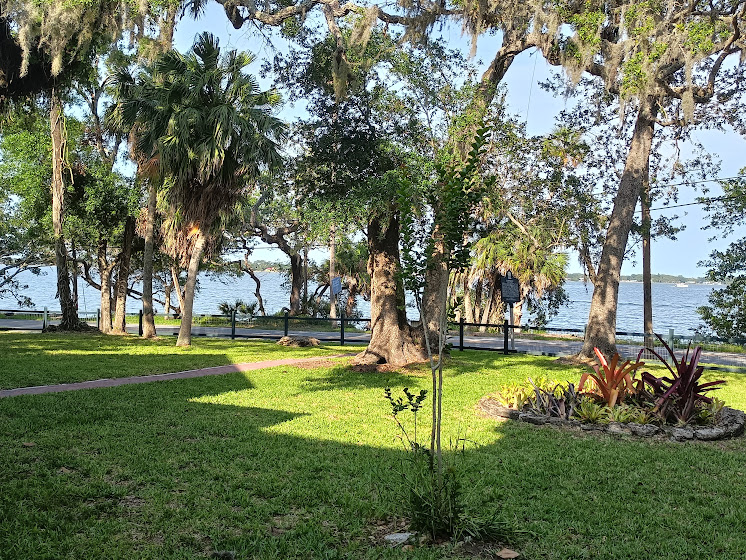 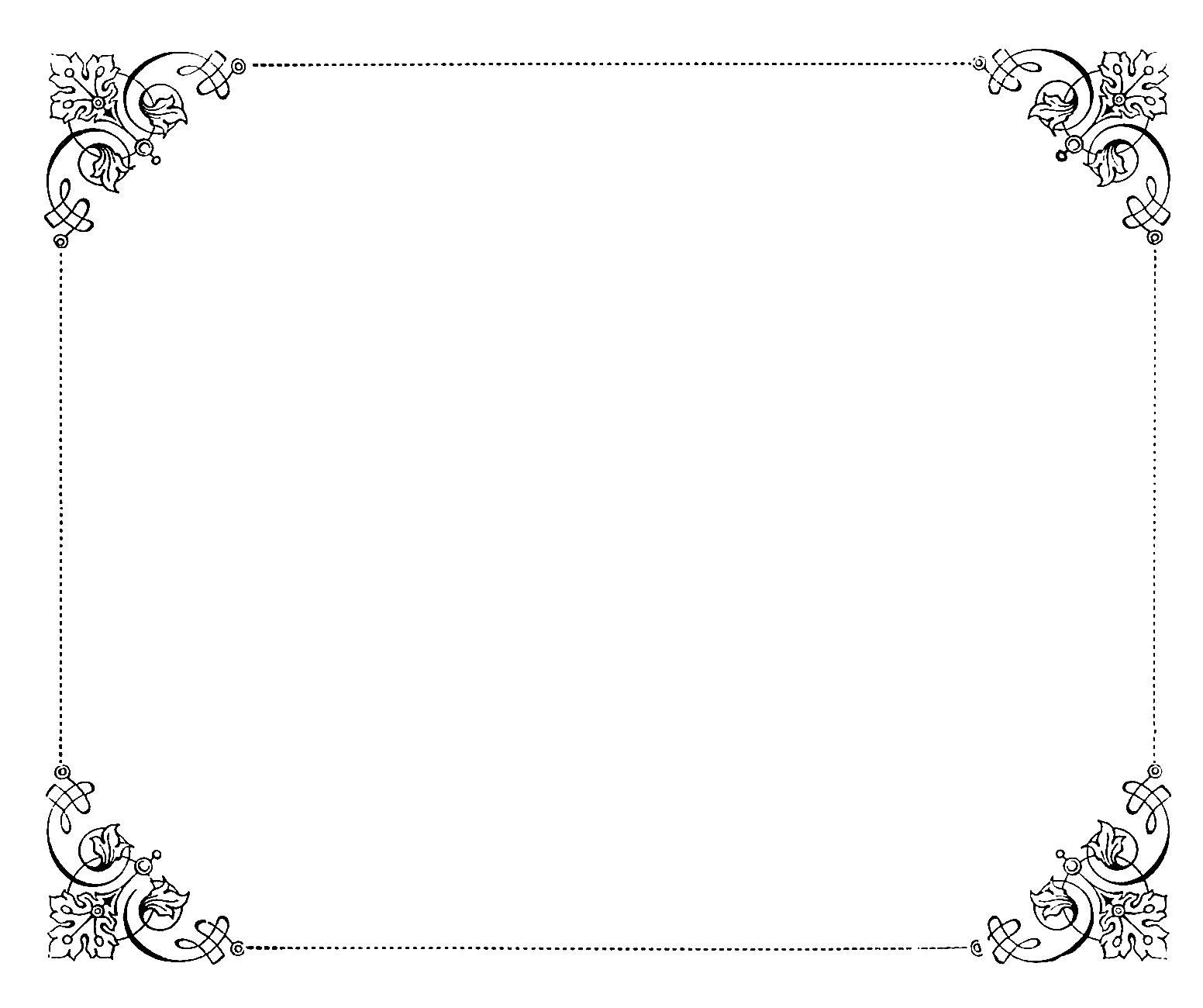 Lawndale 
contains some examples of types of horticultural practices from the last century
Night Blooming Cereus– a wonderful night gift during most of June
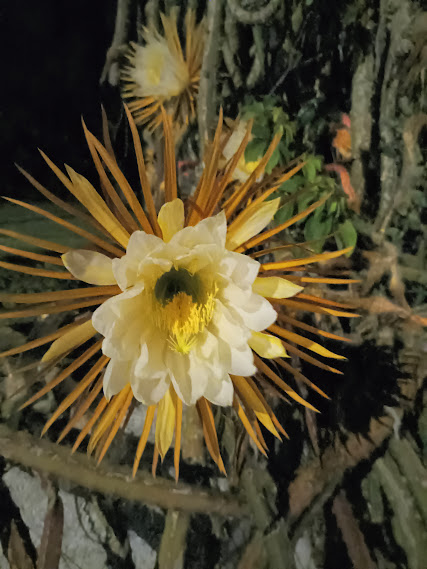 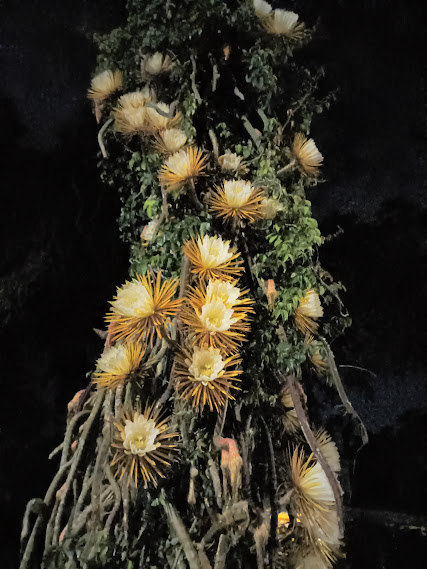 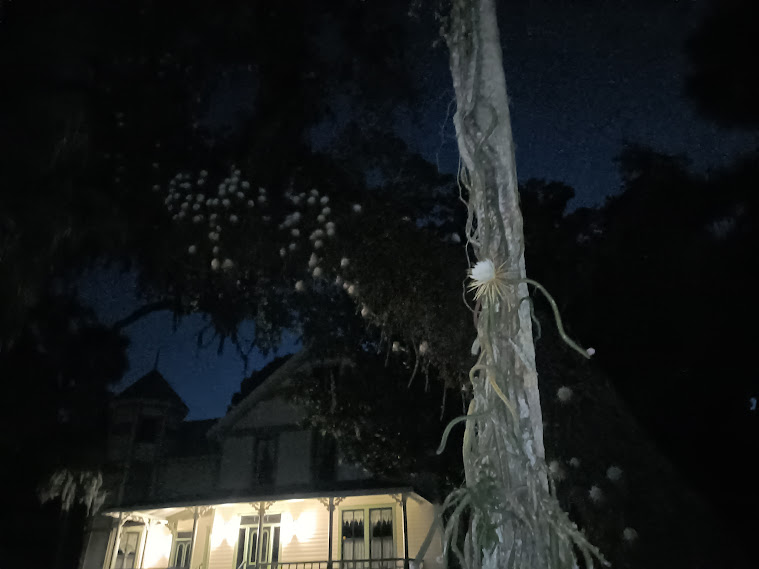 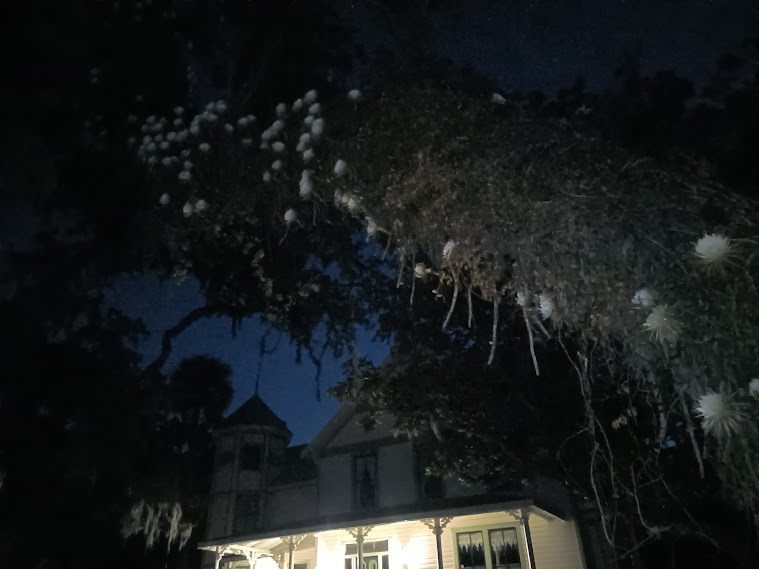 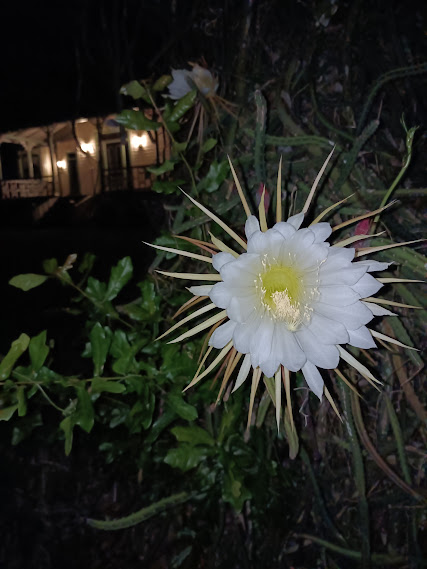 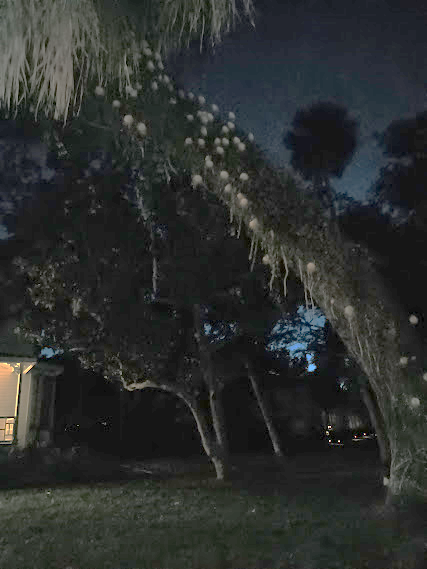 Not that attractive until the blooms begin
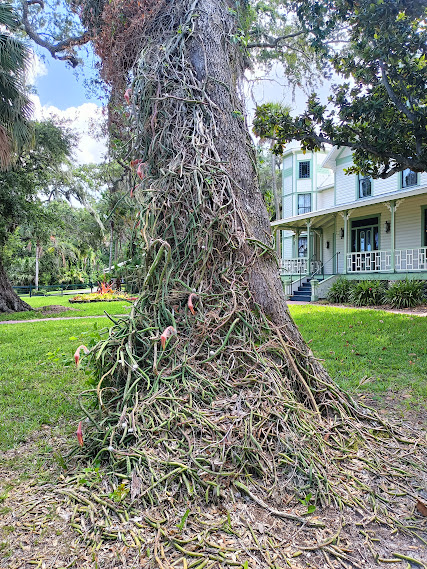 Backyard areas of Lawndale
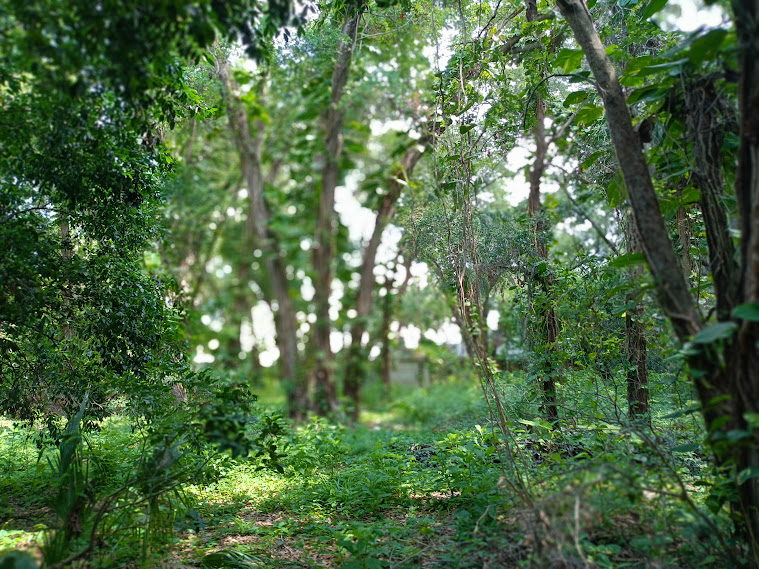 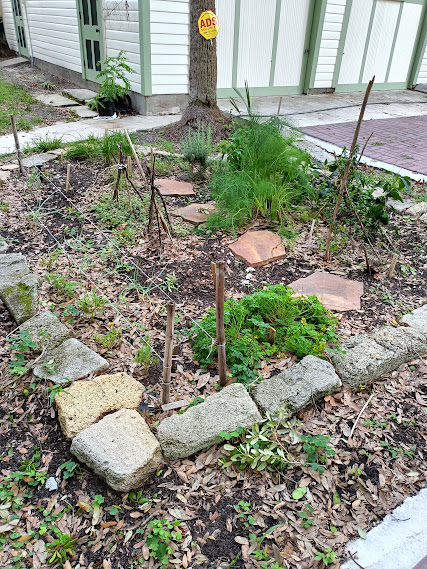 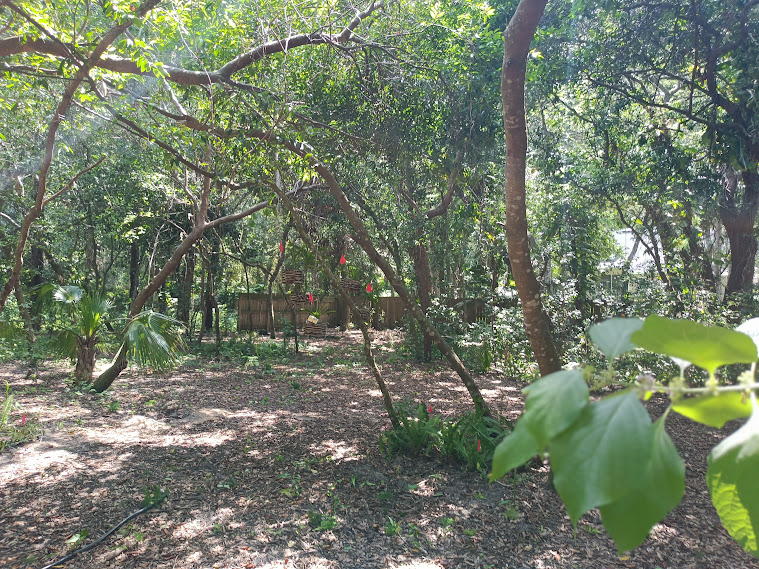 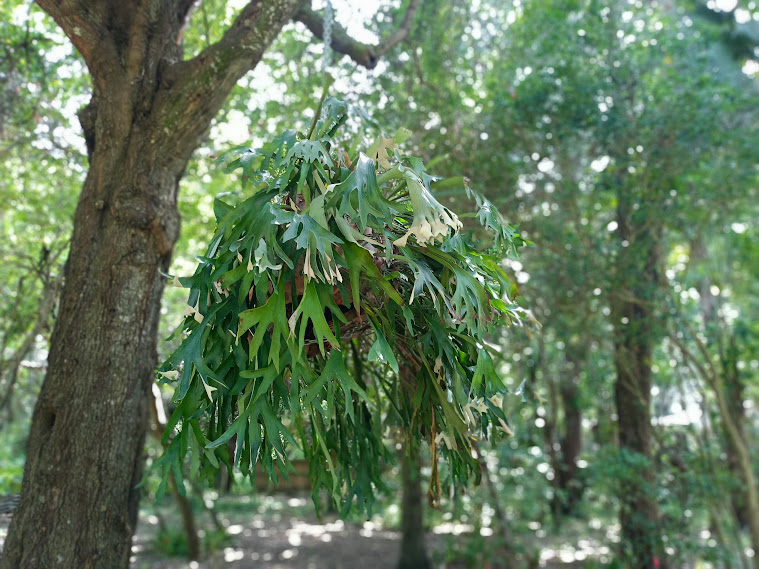 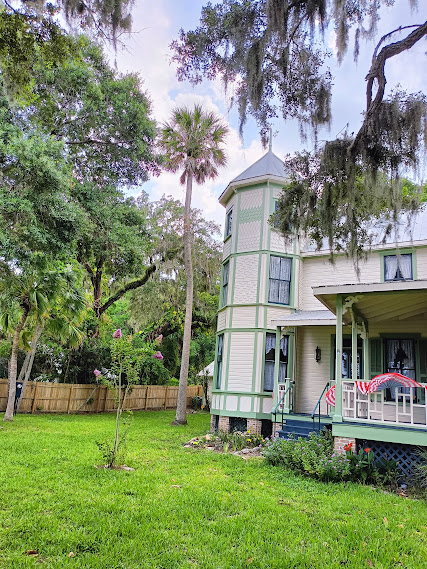 Some plants endure!!
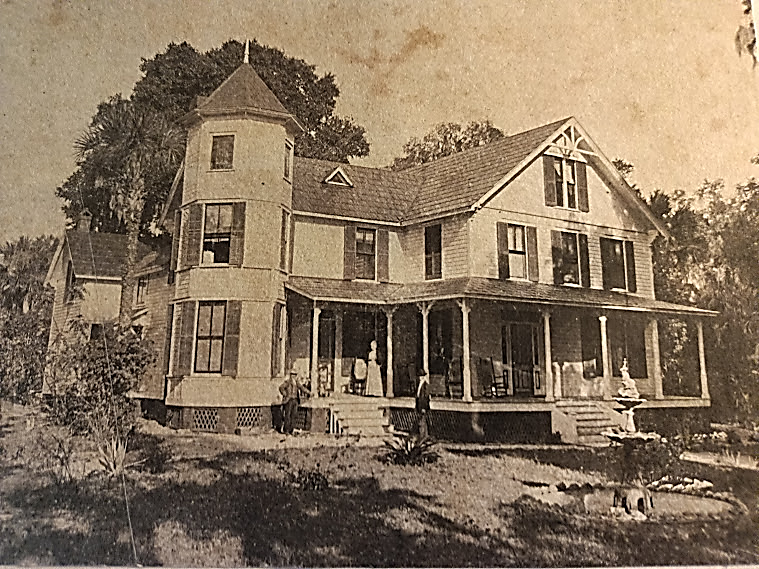 THE RIVER FRONT OF LAWNDALE 
The rails on the wharf allowed a “tram” or wagon to move easily with its heavy load.
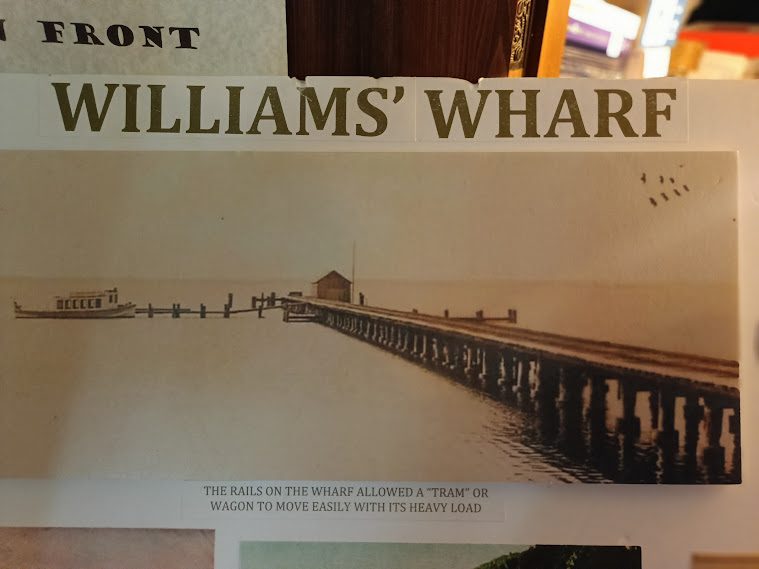 Today’s Indian Riverfront View….
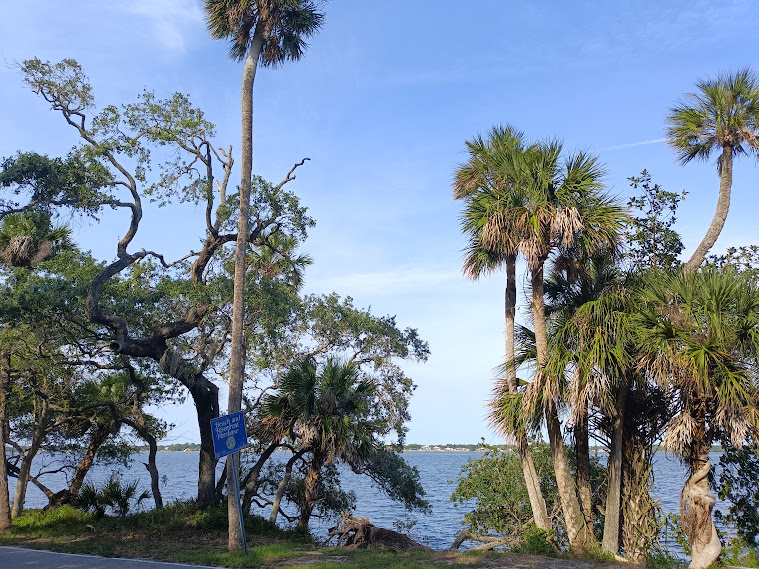 Lawndale consists of more than an acre of  property

Nearly 4,000 square feet of living space, a carriage house and a wonderful waterfront view that will take you back to a peaceful time in the late 1800’s. 

The tour includes the first and
 second floor of the home and 
 requires the guests to use
 stairways. For those who aren’t
 able or choose not to use the 
 stairway, a series of storyboards 
 can be used to virtually share
 information regarding the 
 Lawndale history.
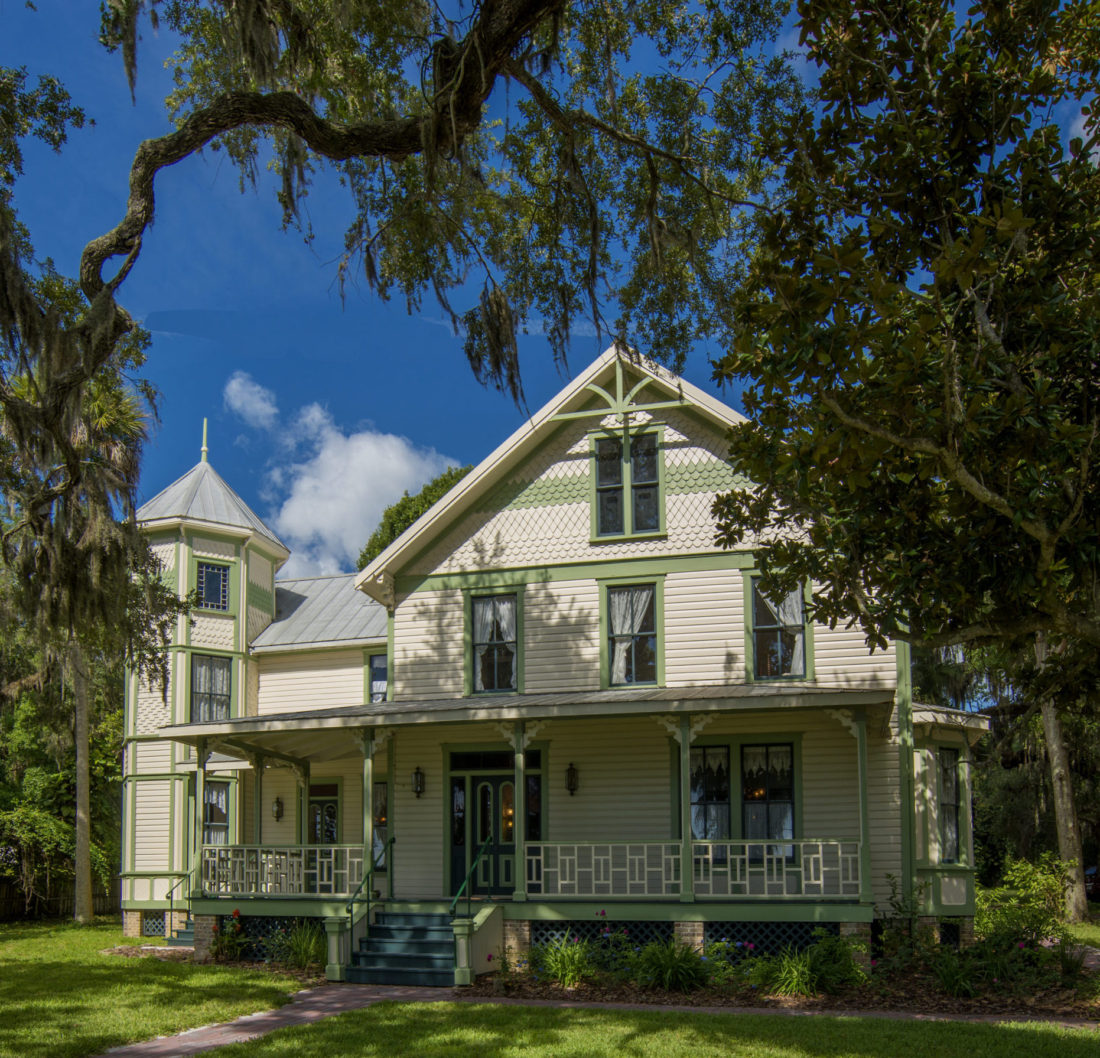 The museum is open for tours on 
Saturday from 10am until 3pm.
The location is 1219 Rockledge Drive, 
   Rockledge FL 32955
Admission – $10 donation per person.
No reservation required.
We are also available for private or
   group tours, please contact us at 
FriendsOfLawndale@gmail.com
   or (321) 632-5650.
We are looking for new memberships to keep Lawndale sustainable and successful.   Please consider one of the following options:
Annual Membership
A membership with Lawndale supports the ongoing efforts to preserve this historic landmark and provides you with a connection to the success of the museum.

All memberships include 12 months of unlimited access to the scheduled museum tours, Museum updates via our electronic newsletter, “The Lawndale News”, as well as a personal invitation to our annual members celebration.
Lawndale is a 501(C)3 Not For Profit Organization - State of Florida # CH67785
The following levels of Memberships are available.
Individual $30 – Membership benefits for one person
Couple $50 – Membership benefits for two persons
Family $100 – Membership benefits family members
Patron $150
Membership benefits for 4 adults
Recognition on our “Donors of Lawndale List”
Friend $250
Membership benefits for 6 adults
Recognition on our “Donors of Lawndale List”
One private guided tour for up to 8 guests, please allow 2 weeks for scheduling
Fellow $500
Membership benefits for 8 adults
Recognition on our “Donors of Lawndale List”
One private guided tour for up to 8 guests, please allow 2 weeks for scheduling
Invitation to one special exhibition VIP opening celebration
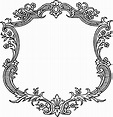 Welcome to Lawndale
You are welcomed to Lawndale Museum
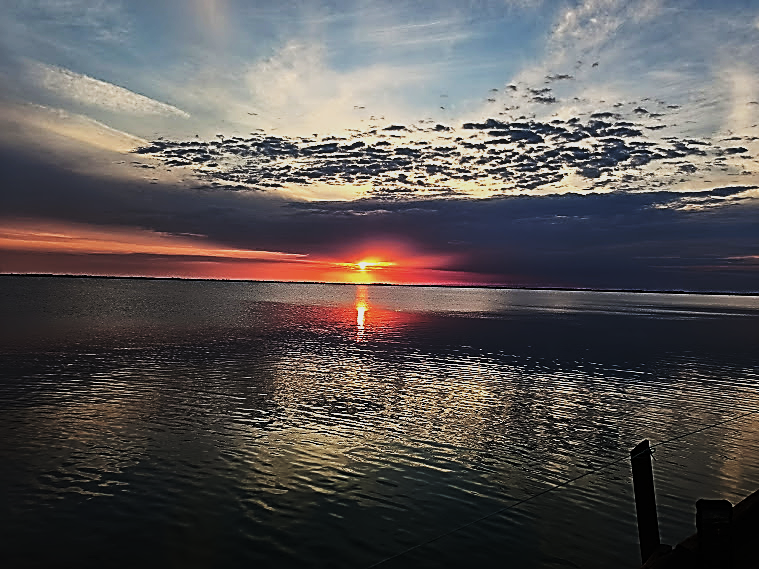